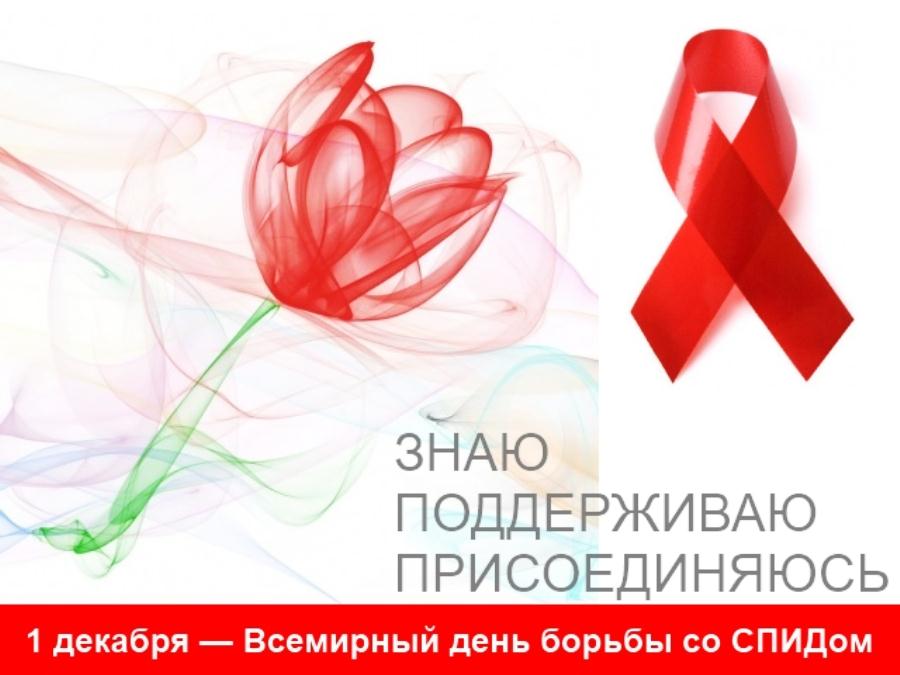 Муниципальное бюджетное образовательное учреждение города Тулуна «СОШ №1»
Фотоотчёт по областной неделе по профилактике ВИЧ и пропаганде нравственных и семейных ценностей   «Здоровая семья».
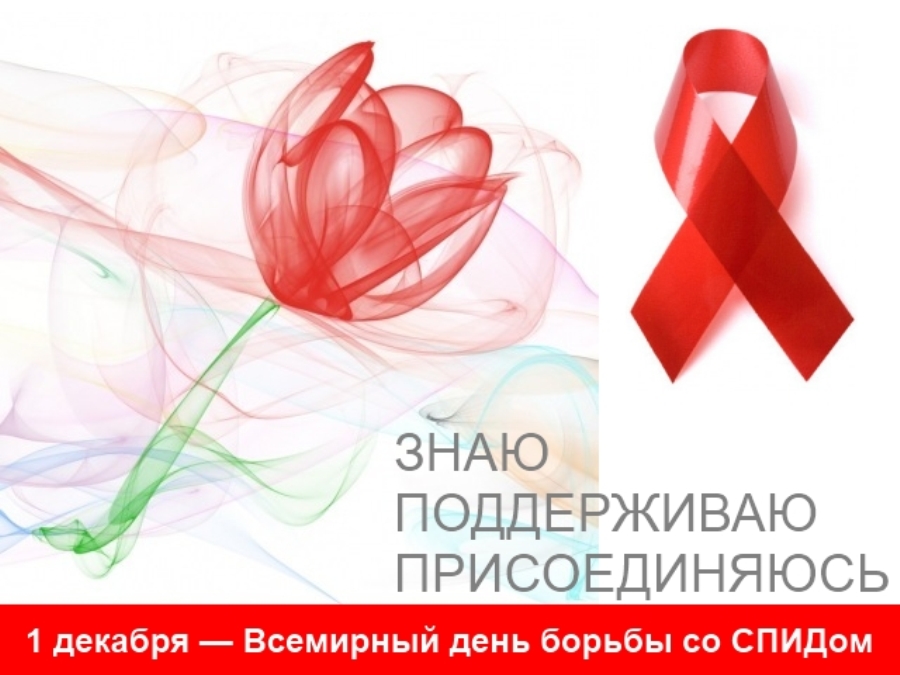 Оформление стенда
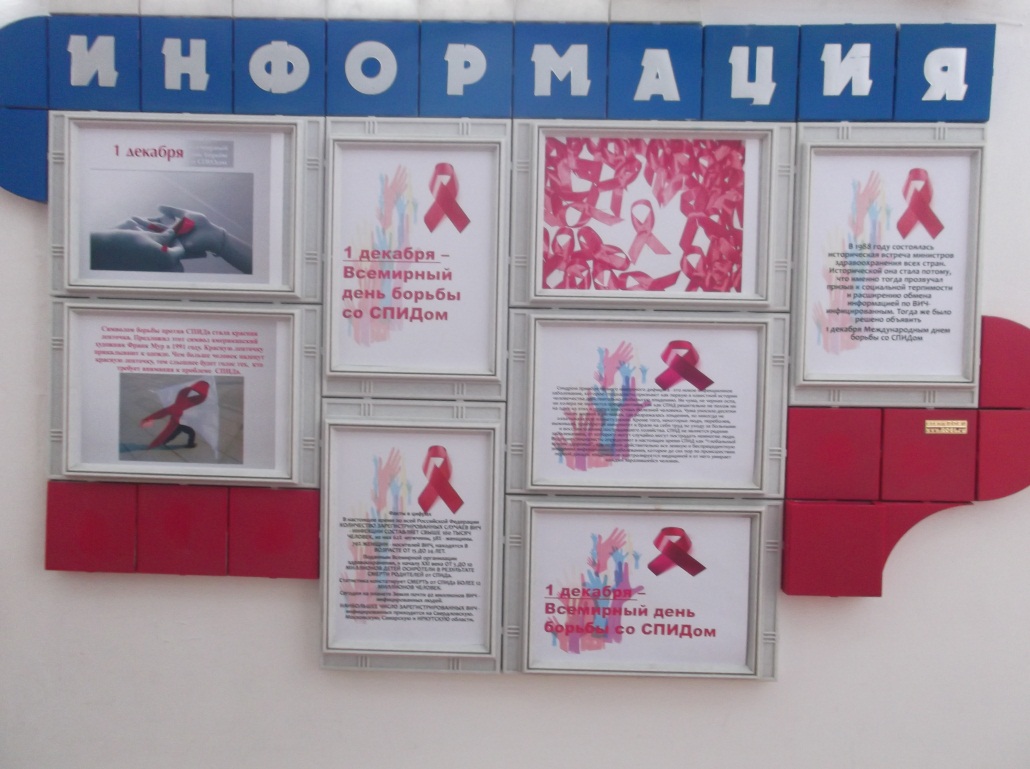 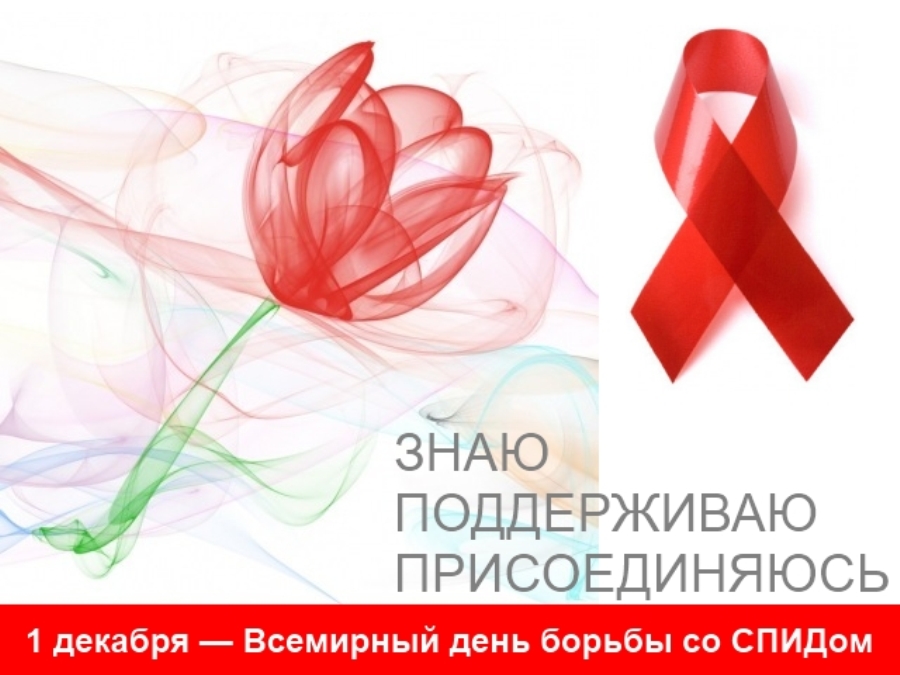 Мастер-класс «Скажи ВИЧ-СПИДу-НЕТ!
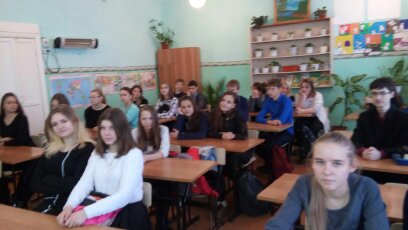 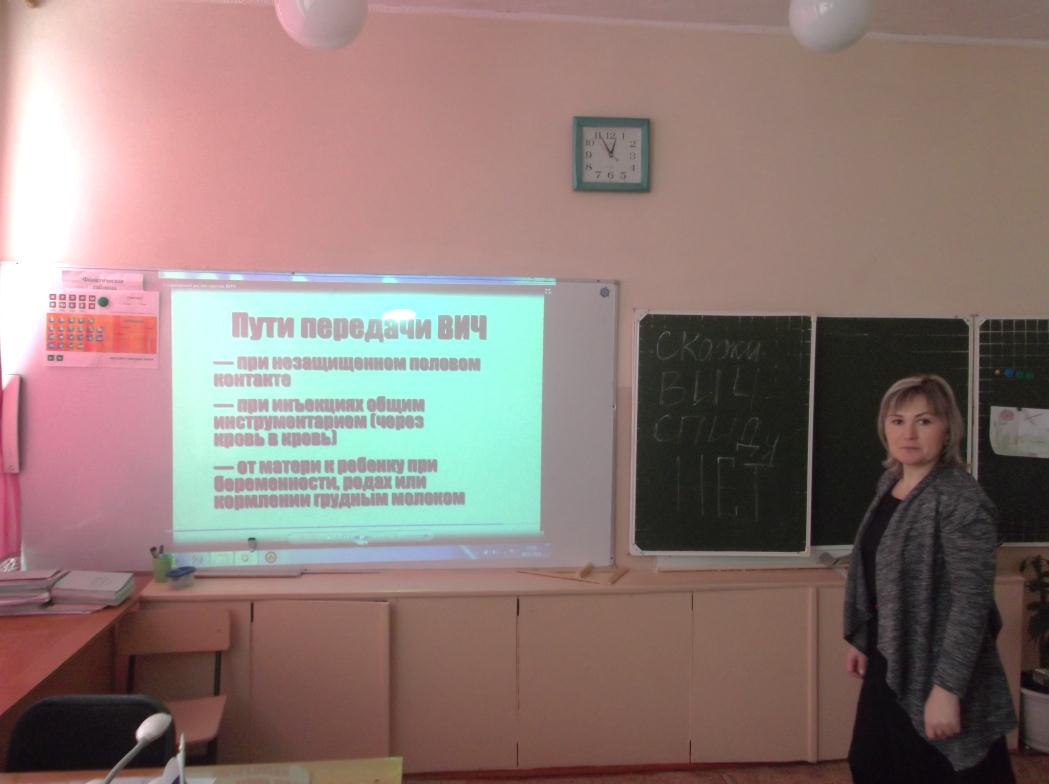 Акция «Красная ленточка»
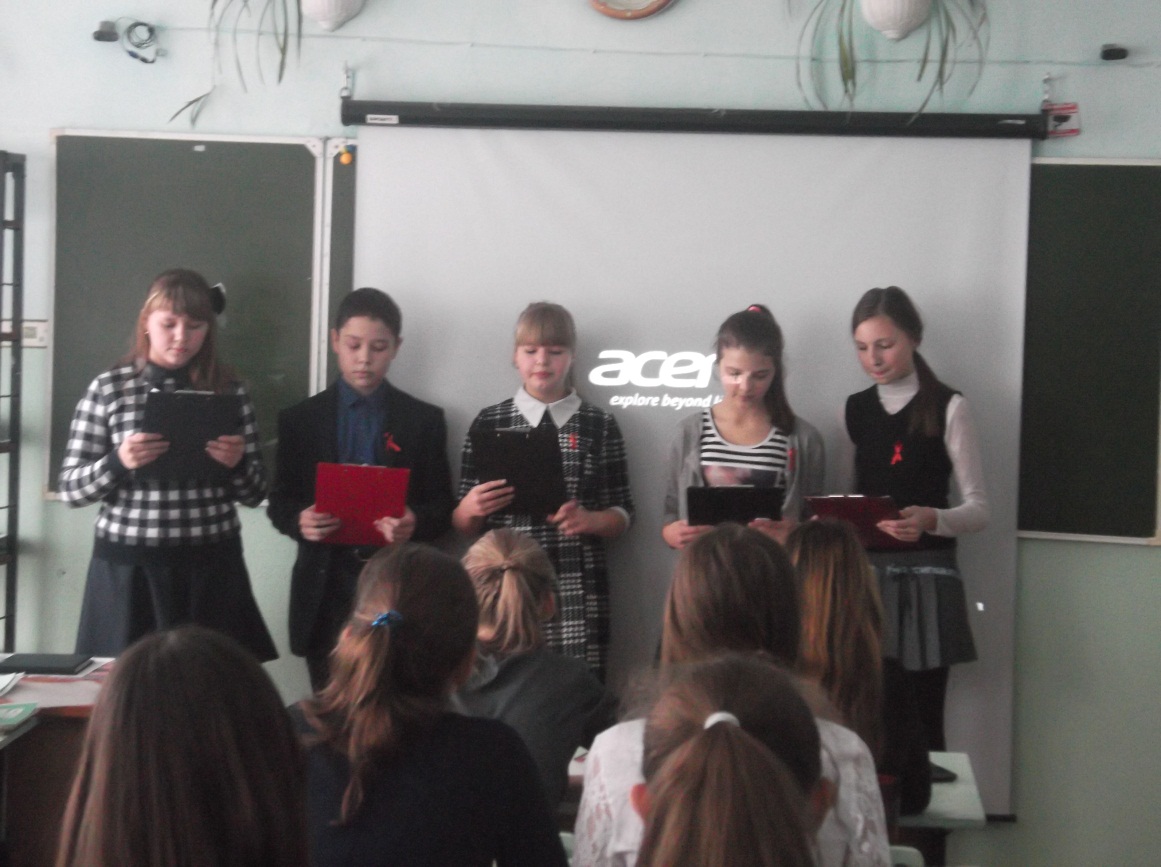 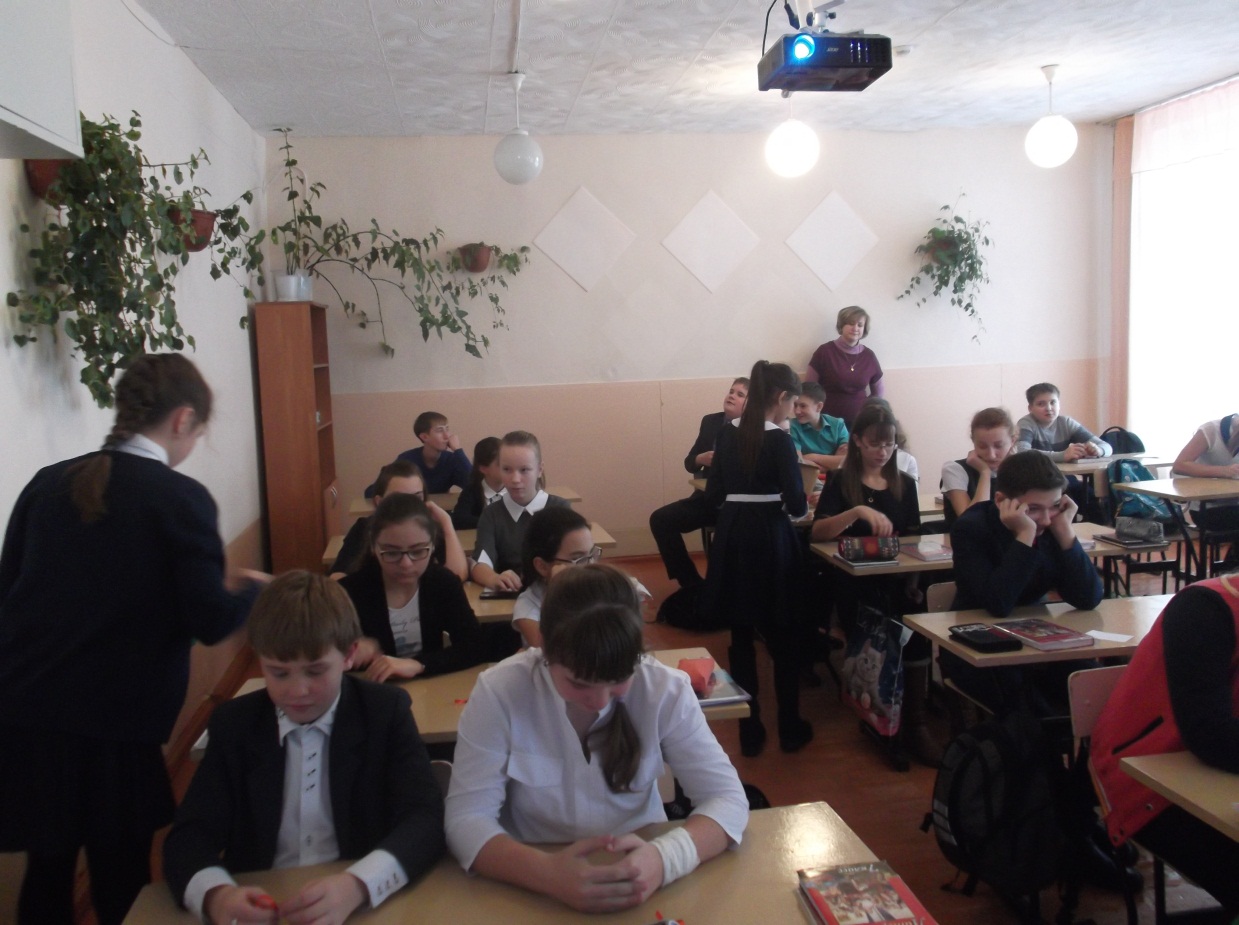 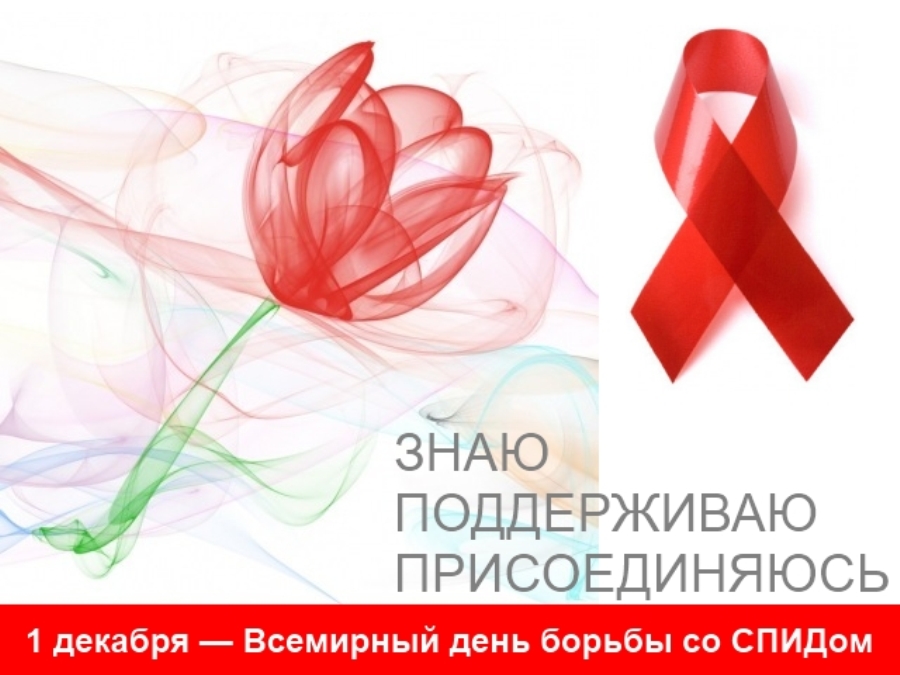 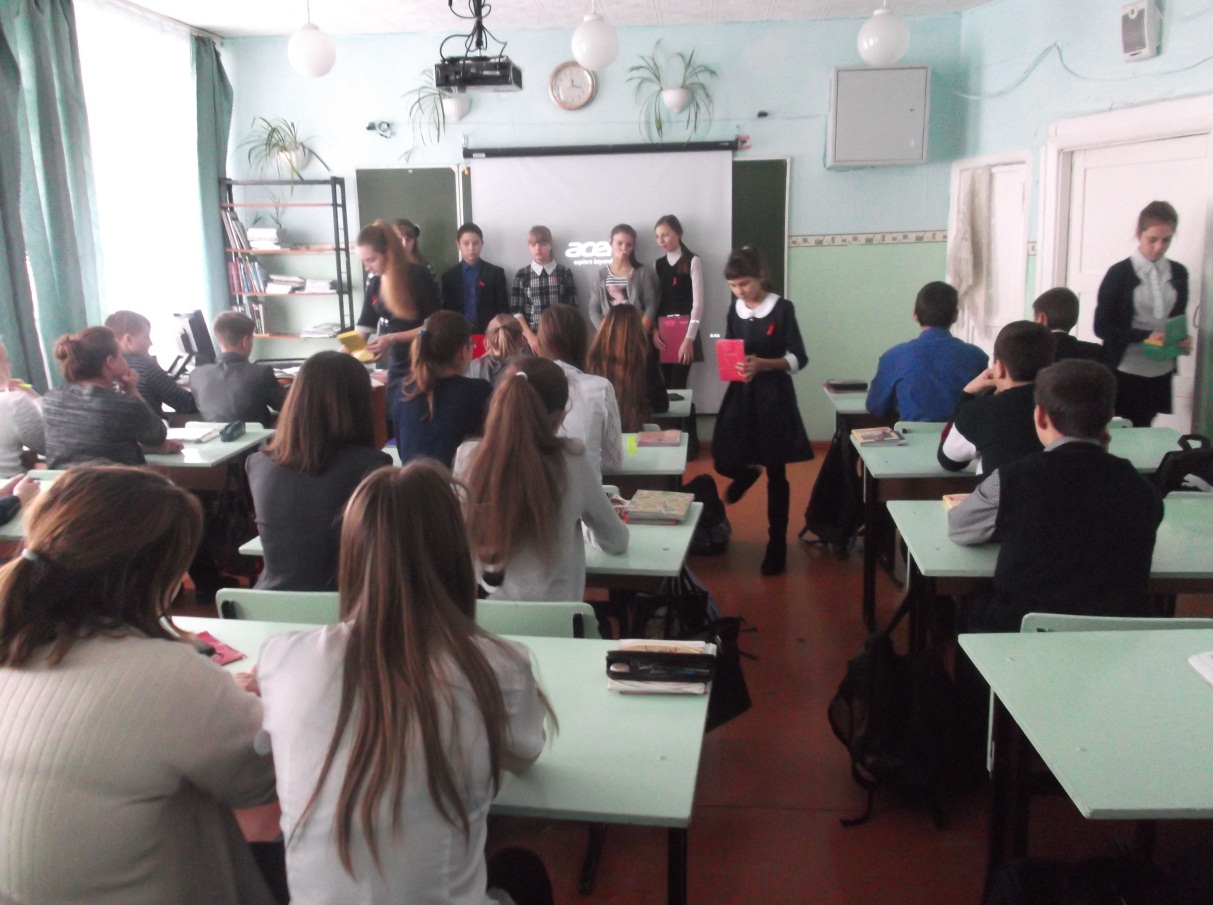 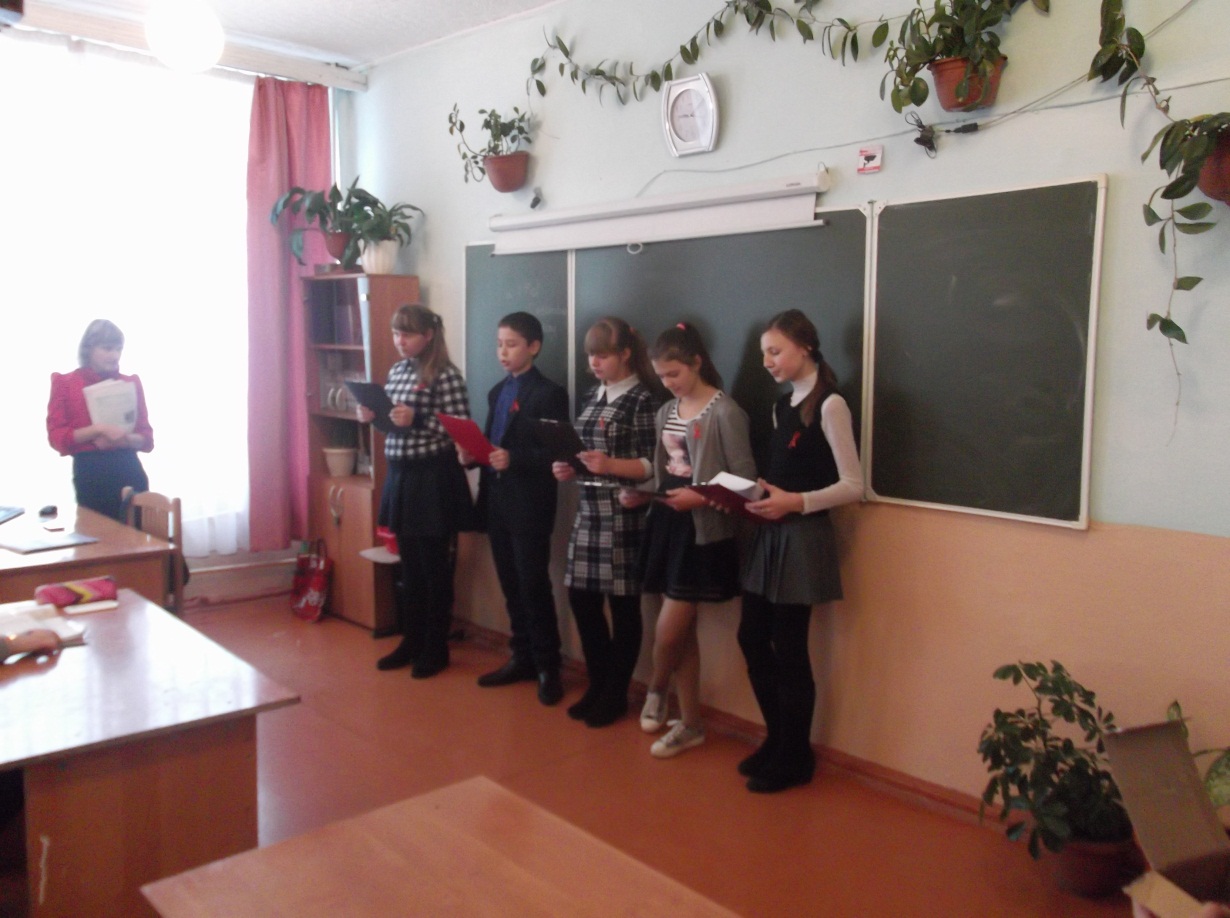 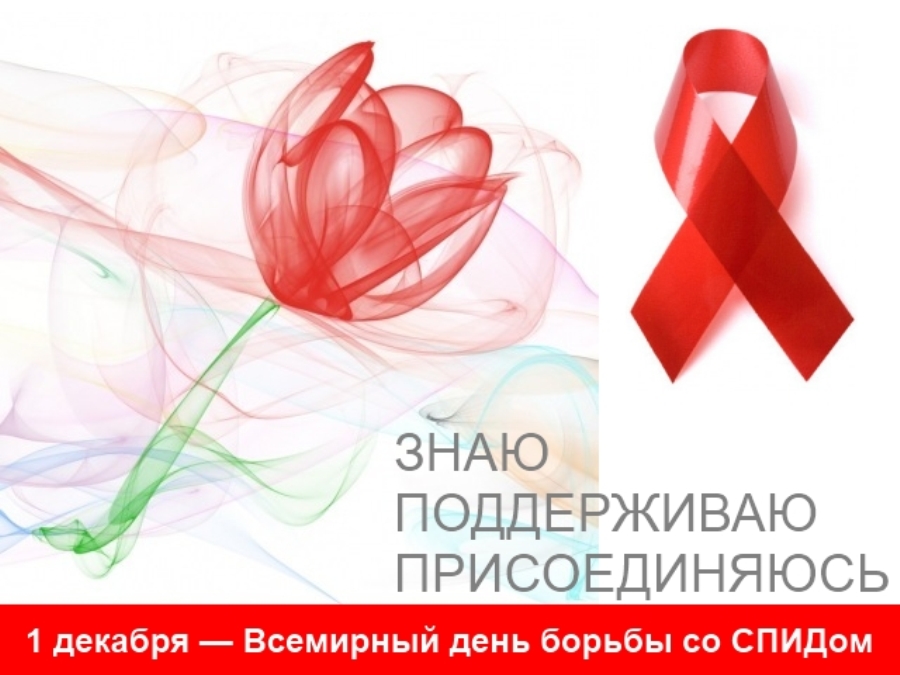 Открытые классные часы«ВИЧ – мифы и реальность»
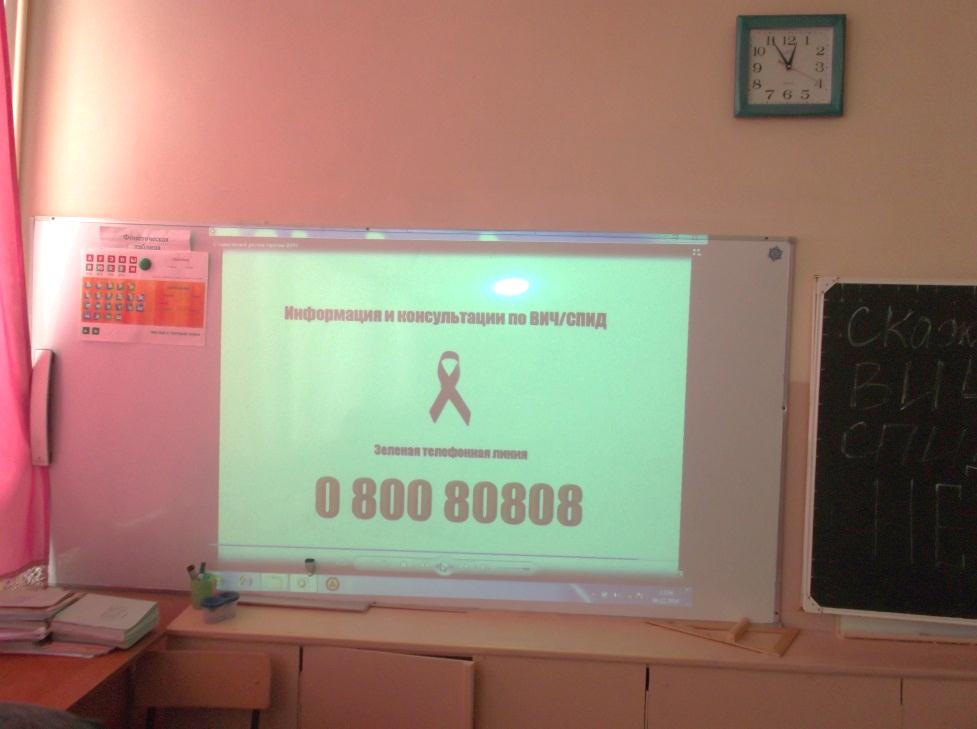 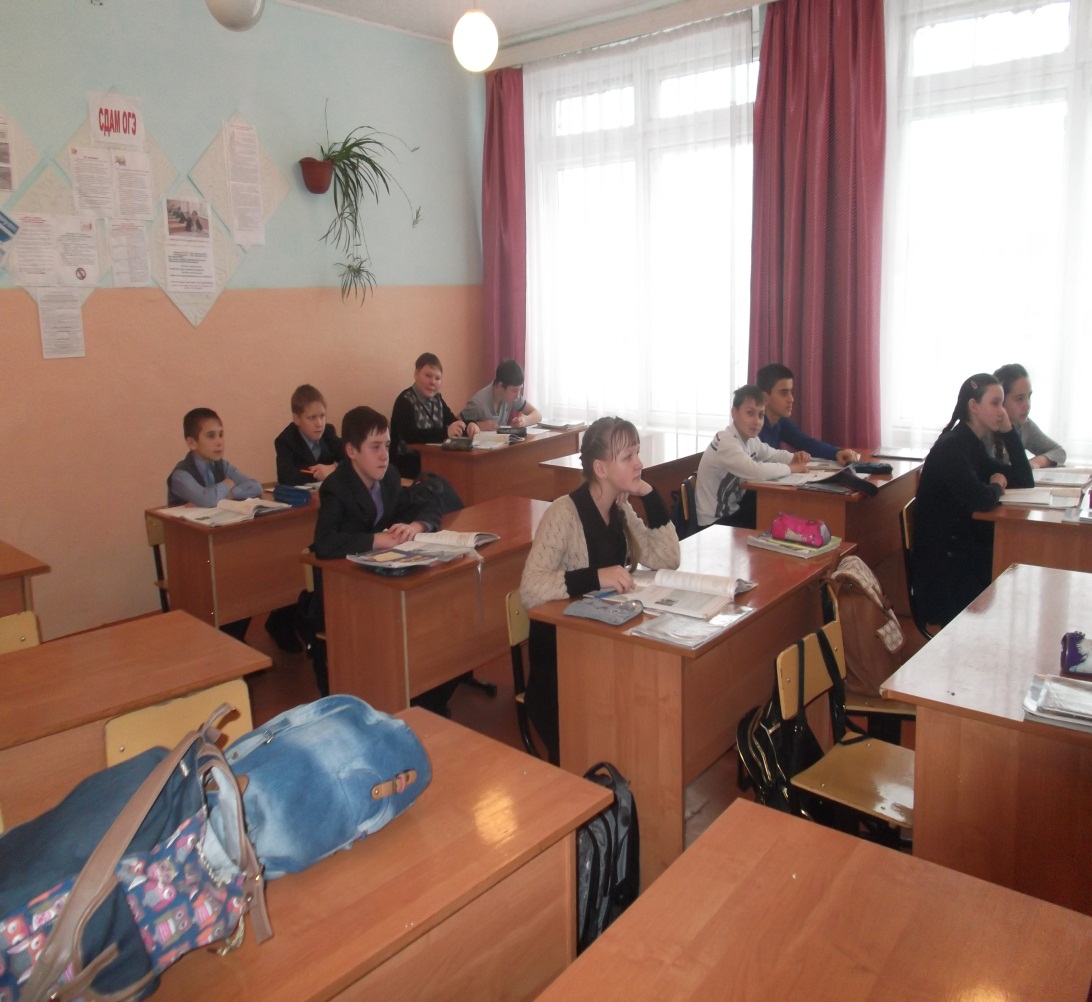